Мы здоровы и полны энергии. У нас всё в жизни хорошо.Мы молоды, мы счастливы, мы талантливы.
1
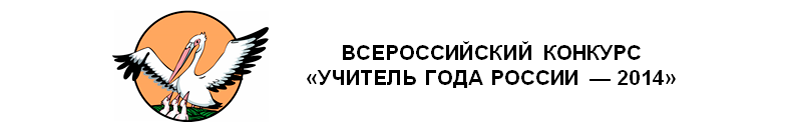 Электролитическая диссоциация
Подготовила: учитель химии Балзанай Д. В. 
МБОУ СОШ с. Бай-Хаак Тандинского р-на
Кызыл, 2016 г
2
План работы:
Исследование свойств различных веществ на электропроводность
Классификация веществ по электропроводности
Механизм диссоциации электролитов в растворе
Степень электролитической диссоциации. Слабые и сильные электролиты.
3
Помни, каждый ученик, Знай, любая кроха: Безопасность — хорошо, А халатность — плохо!
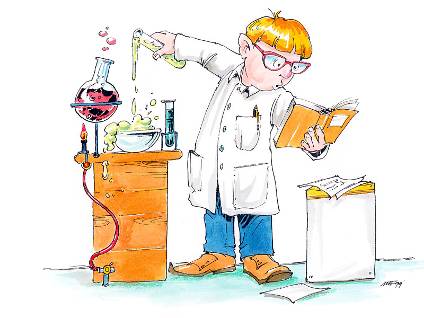 При работе с веществами не берите их …
И не пробуйте на … , реактивы не арбуз:
Слезет кожа с языка и отвалится рука
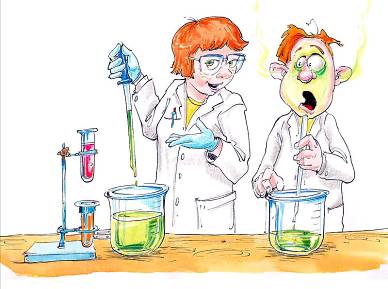 Чтобы опыт  получился,  
Пользуйся  посудой …!
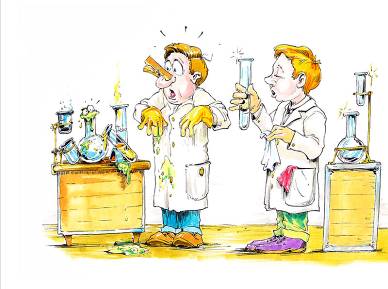 Меры предосторожности
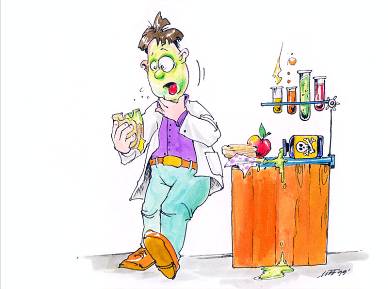 Чай и вкусный бутерброд
Очень просятся в твой ...
Не обманывай себя –
Есть и … у нас нельзя!
Это, друг, химкабинет, 
для еды условий нет.
Вещества
Электролиты – вещества, растворы и расплавы которых проводят электрический ток
Неэлектролиты – вещества, растворы и расплавы которых не проводят электрический ток.
Растворы кислот, щелочей, солей и их расплавы
Все кристаллические вещества, оксиды, газы
Электролитическая диссоциация
Процесс растворения или плавления электролитов сопровождается образованием                   заряженных частиц , способных проводить электрический ток
1887г.
Сванте Аррениус (1859-1927)
Процесс распада электролита на ионы при растворении его в воде или расплавлении называется электролитической диссоциацией.
И. А. Каблуков (1857-1942)
В. А. Кистяковский (1865-1952)
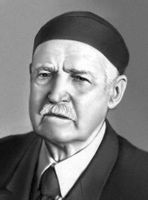 Строение молекулы воды
Вода является полярной молекулой в виде диполи
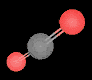 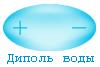 Механизм электролитической диссоциации:
Ориентация молекул – диполей воды около ионов;
Гидратация (взаимодействие) молекул воды с противоположно заряженными ионами поверхностного слоя кристалла;
Диссоциация (распад) кристалла электролита на гидратированные ионы
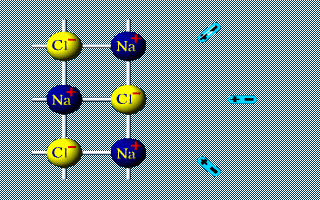 +   -
+   -
+   -
+   -
+   -
+   -
+   -
+   -
+   -
+   -
H+       Cl-
H+
Cl-
Cl-
H+
+   -
+   -
Уравнение реакции:
+   -
+   -
+   -
+   -
+   -
+   -
+   -
+   -
+   -
+   -
NaCl = Na+   +  Cl-
NaCl – молекула хлорида натрия
Na+  - катион натрия
Cl-  - анион хлора
Степень диссоциации – это отношение числа частиц, распавшихся на ионы (Nд), к общему числу растворенных частиц (Nр)
Nд        
                         ά   =               
                                   Nр
ά – степень диссоциации
Nд  - число частиц, распавшихся на ионы
Nр  - общее число растворенных частиц
Степень диссоциации выражают в долях или процентах.
При  ά = 0 диссоциация отсутствует
 При ά = 1 или 100% электролит полностью распадается на ионы
По степени электролитической диссоциации электролиты делят на:
 сильные
 слабые
Электролиты
Слабые
слабые кислоты
H2S, H2CO3, HNO2
водный раствор аммиакаNH3*H2O
органические вещества
Сильные
все растворимые соли;
сильные кислоты
H2SO4, HCl, HNO3
все щелочи
NaOH, KOH
Степень диссоциации зависит от:
Природы вещества
Концентрации раствора
Температуры
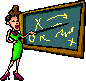 Тренажер для глаз Базарнова В. Ф.
Кроссворд электролитическая диссоциация
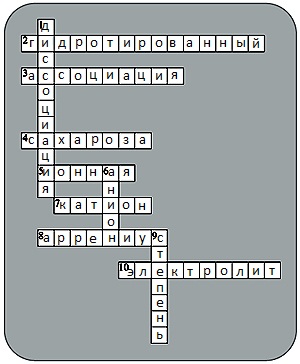 Критерии оценивания
1 ошибка - оценка «5»
2 ошибки – оценка «4»
3-4 ошибки – следует хорошо позаниматься
Рефлексия
сегодня я узнал…
было интересно…
было трудно…
я выполнял задания…
я понял, что…
теперь я могу…
я почувствовал, что…
я приобрел…
я научился…
у меня получилось …
я смог…
я попробую…
меня удивило…
урок дал мне для жизни…
мне захотелось…
Ты – молодчина! И в это поверь.
Открыта тобой в мир химии дверь.
Надеемся все мы, что лет через пять,
Прекрасным ученым сможешь ты стать.
Домашнее задание:
§ 36, упр. 1-5 стр. 222
Используя дополнительные источники информации найти материал о применении электролитов практике
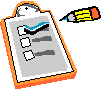 Желаю удачи и успехов 
в учебе!!!
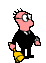